Text Talk- Kindergarten – Unit 6
  Old Wire Elementary School
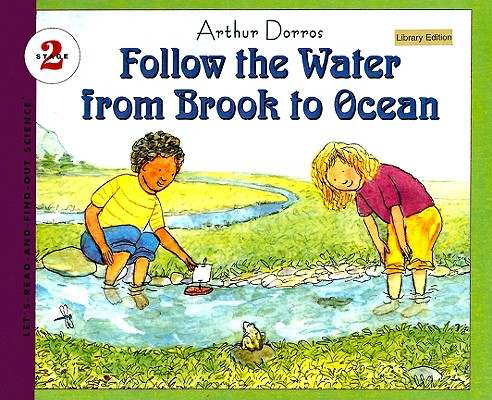 destroyto ruin
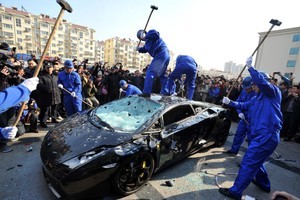 The men worked to destroy the car.
releasedlet go
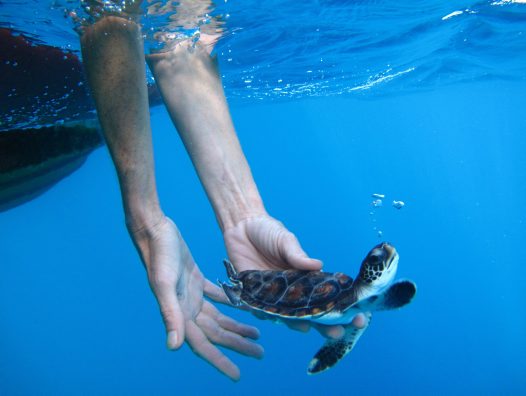 The boy released the turtle into the ocean.
journeya long trip from one place to another
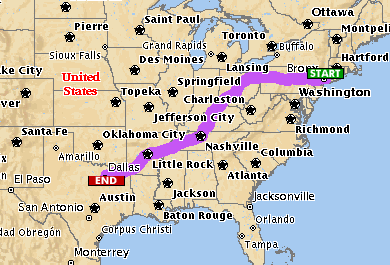 My family took a journey from New York to Texas.
Which picture shows destroy?
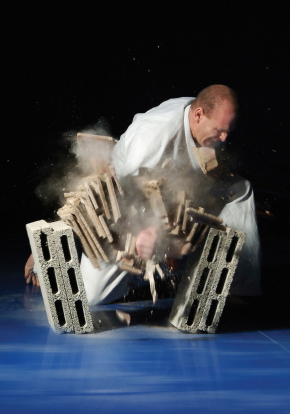 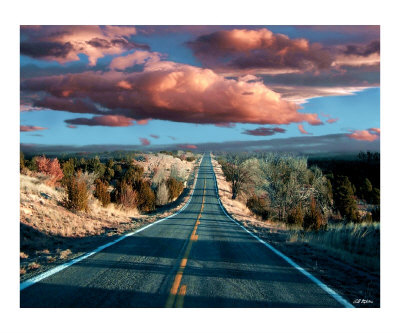 Which picture shows released?
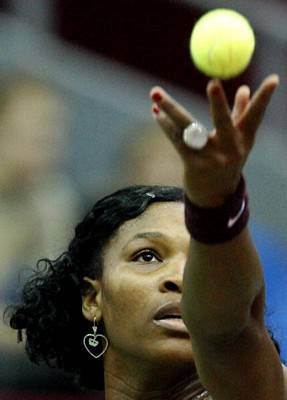 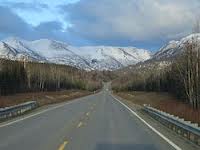 Which picture shows journey?
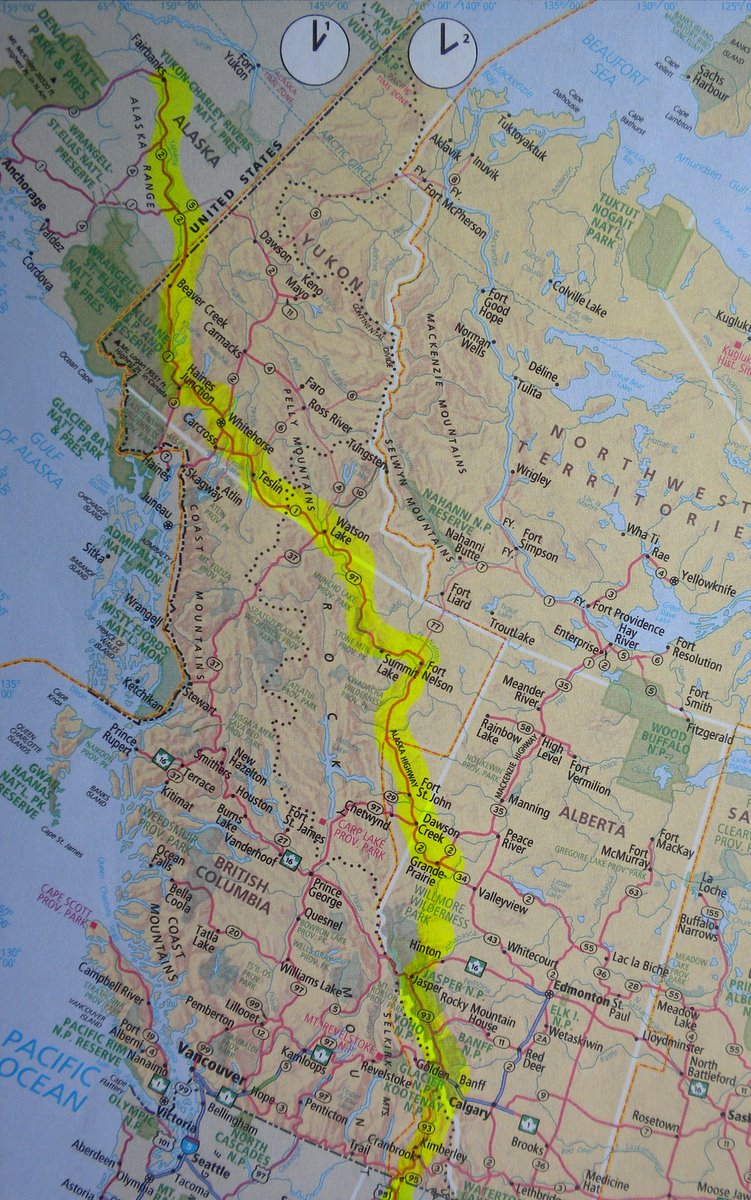 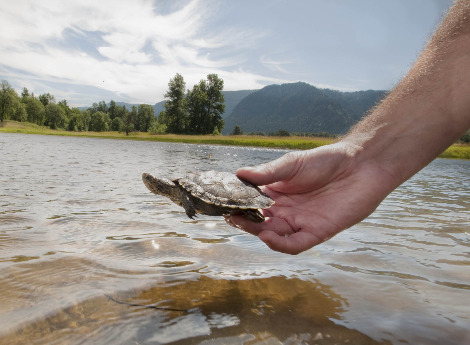 Which word goes with this picture:destroy, released or journey?
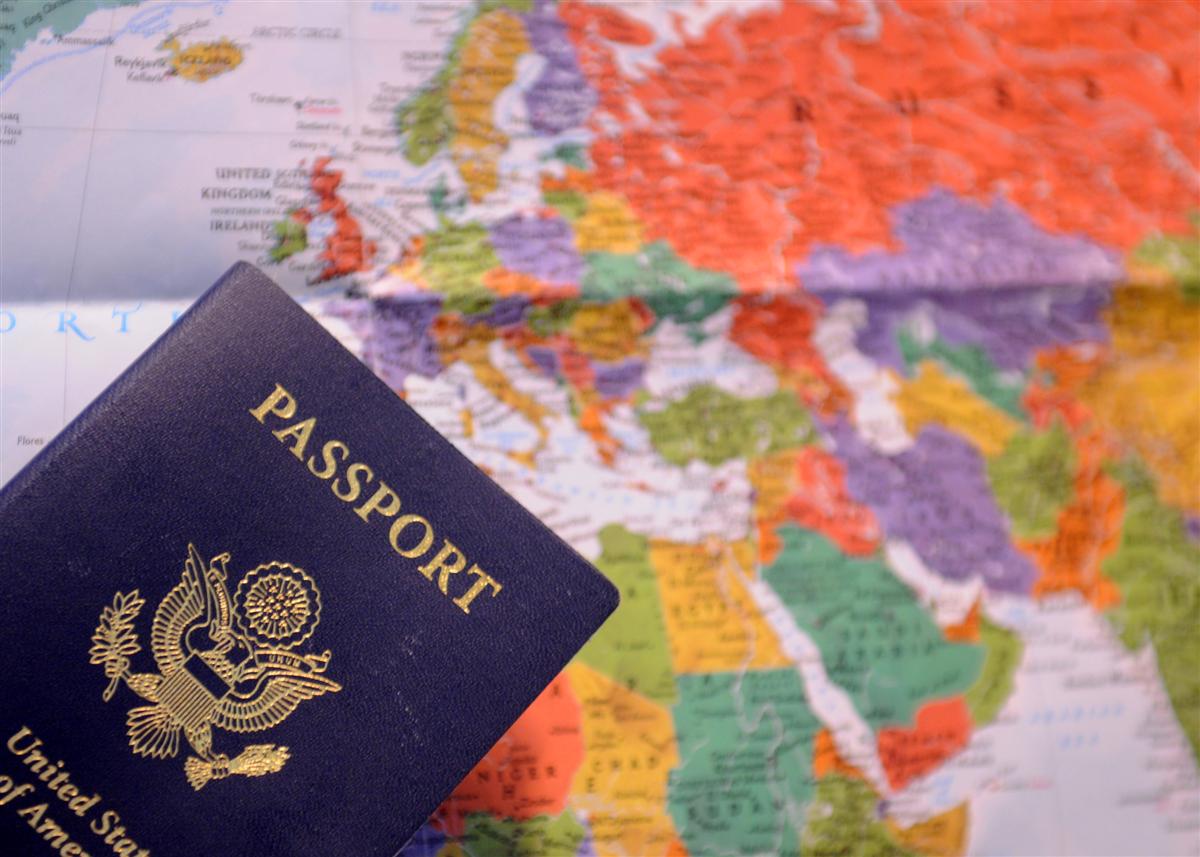 Which word goes with this picture:destroy, released or journey?
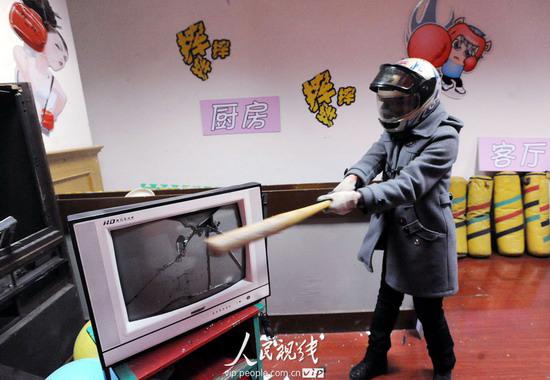 Which word goes with this picture:destroy, released or journey?
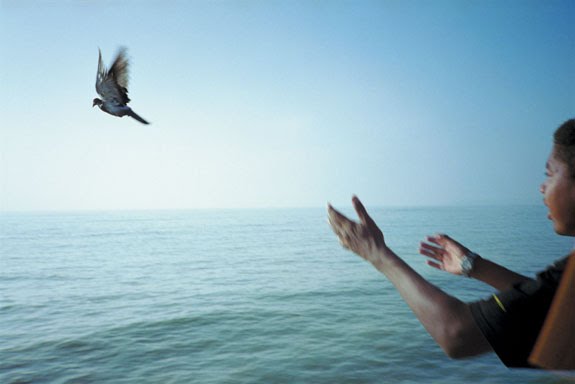